Ohjaajan opas eettisen elintarvikeyrittäjyyden opetussuunnitelmaan
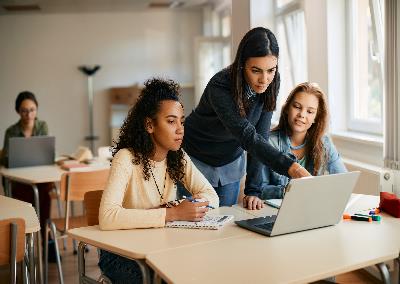 Tekijä:
MOMENTUM
2022-2024
Fasilitaattorin opas
Tekijä:
MOMENTUM
2022-2024
Ohjaajan opas
sisällys
01
Tervetuloa / esipuhe
02
Tietoja opetussuunnitelmasta ja avoimista koulutusmateriaaleista
03
Yleiset ohjeet kouluttajille
04
Kurssin toteutustapoja
05
Kurssin sisällön yleiskatsaus
06
Kehitä opiskelijan oppimiskokemusta
07
Hyödyllisiä linkkejä ja lisäresursseja
Course & Guide Authors:
Orla Casey, Paula Whyte.
Course & Guide Editors:
Anns Maria Saarela
2
01– Esipuhe
Ruoka 2030 (EU:n elintarvikeinnovaatiopolitiikka) korostaa innovaatioiden edistämistä ja yhteisöjen voimaannuttamista keskeisenä prioriteettina tavoitellen lisäarvoa tuottavien elintarvikkeiden täyttävän yhteiskunnan tarpeet, arvot ja odotukset vastuullisella ja eettisellä tavalla.

Ethical Food Entrepreneurship (EFE) pyrkii antamaan elintarviketutkintoa suorittaville, elintarvikeyrittäjille ja olemassa oleville elintarvikealan pk-yrityksille tiedot ja taidot tuoda eettisesti sopivia elintarvikkeita ja palveluita markkinoille, mikä lisää pk-yritysten kilpailukykyä ja panosta eettisempään, kestävämpään, terveempään ja autonomisempaan yhteiskuntaan. Varmistaaksemme lähestymistapamme saavuttavan maksimaalisen kattavuuden ja vaikutuksen, tarjoamme tukea korkeakouluille, ammatillisen koulutuksen toteuttajille, yrityksille ja järjestöille resursseja, joita he tarvitsevat parantaakseen merkittävästi eettisen ja vastuullisen toiminnan koulutusta elintarvikealan opiskelijoille ja pk-yritysten elintarvikealan yrittäjille.

Ethical Food Entrepreneurship (EFE) pyrkii tarjoamaan korkeakoulu- ja ammatillisen koulutuksen toimijoille ja elintarvikealan yrityksille ajan tasalla olevia eettisiä innovaatio-, viestintä-, markkinointi- ja kestävän kehityksen taitoja, joita tarvitaan kasvavan eettisen tietoisen tarpeen omaksumiseksi ja kaikkien saattamiseksi eettiseen ja kestävään ajattelutapaan. Materiaalit edistävät elintarvikealan kouluttajien ammatillista kasvua lisäämällä heidän pedagogisia taitojaan kehittää ja siirtää tetoa uusille elintarvikealan toimijoille, jotka ottavat entistä paremmin huomioon samanaikaisesti planeettamme, ihmiset ja tuoton.

Merkittävä vaikutus paikallistasolla saavutetaan tarjoamalla pääsy erittäin innovatiivisiin, mutta helposti saatavilla oleviin koulutusresursseihin luoden opiskelijoille ja yrittäjille taidot, joiden avulla he voivat muokata tuotetarjontaansa ja palveluitaan luovasti eettisemmällä tavalla, mikä vaikuttaa koko markkinoihin. Näin luomme eettisemmän, kestävämmän ja terveellisemmän yhteiskunnan, ja olemme viime kädessä enemmän linjassa Euroopan vihreän ohjelman ja YK:n kestävän kehityksen tavoitteiden kanssa ja lähempänä niiden tavoitteiden saavuttamista.
3
02– Projektin opetussuunnitelmasta ja avoimista oppimismateriaaleista
a) Mistä EFE:ssä on kyse? Valokeilassa avoimet koulutusmateriaalit, jotka muodostavat tämän kurssikokonaisuuden

EFE on Erasmus+ HEI Cooperation Partnership -projekti, joka keskittyy edistämään elintarvikealan kouluttajien ammatillista kasvua lisäämällä heidän pedagogisia taitojaan ja pohtimaan elintarviketeollisuuden vaikutusta planeettaan, ihmisiin ja tuottoon. Tuemme alan kouluttajia antamaan uuden sukupolven elintarvikeyrittäjille mahdollisuuden aloittaa, kasvaa ja sopeutua uuteen eettisiin elintarviketuotantotoimintaan huomioiden samanaikaisesti planeettamme, ihmiset ja tuotto, jotka vahvistavat yksilöitä ja tukevat heidän yhteisönsä visiota terveydestä ja hyvinvoinnista.

EFE on huolellisesti suunniteltu täyttämään seuraavat prioriteetit:

Stimuloimaan innovatiivisiin oppimis- ja opetuskäytäntöihin: vastaten yhteiskunnallisiin haasteisiin - EFE osallistuu elintarvikekorkeakouluopettajien ammatilliseen kehittymiseen lisäämällä heidän pedagogisia taitojaan, pohtimaan elintarviketeollisuuden vaikutusta planeettaan, ihmisiin ja voittoon.
Palkitsemaan huippuosaamisesta oppimisessa, opettamisessa ja taitojen kehittämisessä: EFE edustaa huippuosaamista opetuksessa ja taitojen kehittämisessä ainutlaatuisella koulutuskokonaisuudella, mukaan lukien monitieteiset lähestymistavat ja uraauurtavat opetussuunnitelmat. Se koostuu joukosta avoimia koulutusmateriaaleja, jotka on luotu opettajille ja kouluttajille, julkaistu verkossa ja jotka on ladattavissa ja käytettävissä ilmaiseksi.
 Ympäristö ja ilmastonmuutoksen torjunta: Monet nykypäivän elintarviketuotantojärjestelmät vaarantavat maapallon kapasiteetin. Terveellisempi ja kestävämpi EU:n elintarvikejärjestelmä on eurooppalaisen vihreän ohjelman kulmakivi. EFE antaa opettajille, opiskelijoille ja elintarvikealan yrityksille avainaseman ilmastonmuutoksen torjunnassa (SDG 13).

EFE-opetussuunnitelma ja avoimet koulutusmateriaalit muodostavat uuden koulutuskokonaisuuden pääasiassa ammattillisen koulutuksen toimijoille ja elintarvikealan yrittäjille, jotka haluavat kehittää eettisiä ja kestäviä, innovatiivisia elintarviketuotteita ja parannettuja ajantasaisia ​​liiketoimintaprosesseja varmistaen, että Euroopan elintarvikesektori vastaa dynaamisesti kasvavien markkinoiden tarpeisiin, haasteisiin, muutoksiin ja elämäntapoihin. Maailman kasvavasta ruuan kysynnästä ja eettisten ja kestävien käytäntöjen tarpeesta on tullut haaste, johon EU ja YK rohkaisevat meitä kaikkia tarttumaan.

EFE edistää ammatillista kasvuasi korkeakoulujen kouluttajina lisäämällä pedagogisia taitojasi soveltuvien eettisten elintarviketuotteiden ja -palvelujen innovoinnissa nyt ja tulevaisuudessa. Tämän oppaan avulla voidaan saavuttaa siirtymistä digitaaliseen opetukseen.
02– Tietoja projektin opetussuunnitelmasta (jatkuu)
Materiaalit esitetään eri muodoissa niiden käytöstä riippuen:

Avoimet koulutusmateriaalit, kokoelma multimediaresursseja (PowerPoint, tiedostoja, työkirjoja, videoita, interaktiivisia tietokilpailuja/harjoituksia jne.), jotka on järjestetty kuuteen eri moduuliin liittyen opetussuunnitelman oppimistavoitteisiin.

Tämä opas esittelee avoimien koulutusmateriaalien rakenteen ja ehdotetut menetelmät.
b) Tavoitteemme EFE-projektin ja avoimien koulutusmateriaalien suhteen:
Varmistaakseen, että seuraavan sukupolven elintarvikeyrittäjät ovat tietoisia ja sitoutuneita paitsi taloudelliseen kasvuun ja innovointiin myös People – Planet – Profit – tasapainoon, eurooppalaisten oppilaitosten on sytytettävä yrittäjähenkeä kaikenikäisten oppijoiden keskuudessa. Itse asiassa yrittäjyysosaaminen ei ole enää merkityksellistä vain uuden yrityksen perustamiselle. Pikemminkin niiden katsotaan olevan molempia, sovellettavissa "kaikilla elämänaloilla" (Entrepreneurship Education. A Guide for Educators, 2014, s. 7) ja avainasemassa elinikäisen oppimisen haasteen hallitsemisessa, kuten EU:n päätöksentekijät ovat toistuvasti korostaneet. Saavuttaaksemme tämän:
Tarjoamme koulutusmateriaaleja yli 400 korkeakouluopettajalle, joilla on tarkasti tutkittu ja ajan tasalla oleva tieto eettisestä yrittäjyydestä, eettisistä elintarvikkeista ja elintarvikealan prosesseista tai käytännöistä. EFE antaa tämän merkittävän panoksen tukeakseen kouluttajia pysymään ajan tasalla eettisistä ja kestävistä käytännöistä ja mahdollisuuksista ja esittelemään niiden vaikutukset muutokseen, vaikutuksiin ja kasvuun, ks. Kouluttajien opas ja Hyvien käytäntöjen kokoelma.
Tarjoamme yli 400 elintarvikealan kouluttajalle uusia resursseja, ks. Eettisen yrittäjyyden käsikirja (ensimmäinen EU:n start-up-resurssi, joka on suunniteltu erityisesti eettiselle elintarvikealalle) & EFE-moduulikokonaisuus, joka tukee innovatiivisten eettisten lähestymistapojen ja digitaalisten tekniikoiden käyttöönottoa opetuksessa. EFE tarjoaa opettajille avointa koulutusmateriaalia sovellettavaksi sitä uudella tavalla EETTISEN elintarvikeyrittäjyyden taitojen opettamisessa. Tämä auttaa vastaamaan yhteiskunnallisiin haasteisiin ja parantamaan opiskelijoiden taitoja potentiaalisina eettisinä elintarvikeyrittäjinä ja nopeuttaa edistystä kestävän kehityksen tavoitteiden keskeisten osien välillä.
EFE:n aviomet koulutusmateriaalit tarjoavat kokonaisuuden, joka hyödyntää myös multimediamateriaaleja ja tuo näin kouluttajalle uusia mahdollisuuksia koulutusten toteuttamiseen Koulutus 4.0:n tulevaisuuteen mukautuvan oppimisen teknologian ohjelman mukaisesti. Avoimet koulutusmateriaalit on suunniteltu niin, että ne voidaan yhdistää olemassa oleviin kursseihin välittömästi ja toimia täydellisessä synergiassa verkkokurssin kanssa, jonka avulla yli 1000 elintarvikealan pk-yritystä/johtajaa voivat jatkaa oppimista joustavassa, mobiilissa ympäristössä. Kaikki resurssit on kehitetty Dig Comp Org / Dig Comp Edu / Selfie -kehysten mukaisesti.
02– Tietoja projektin opetussuunnitelmasta (jatkuu)
c) Kurssin yleiset oppimistavoitteet

Elintarvikeala on yksi Euroopan dynaamisimmista sektoreista. Teknologian, väestörakenteen, politiikan ja elämäntapojen muutokset muuttavat nopeasti tarpeita, tavoitteita ja vaikuttavat luontoomme, ihmisiin ja tuottoon. EFE edistää alan kouluttajien ammatillista kehitystä lisäämällä eettiseen yrittäjyyteen liittyviä taitoja. Tämä tuottaa uuden joukon tulevia yrittäjiä alalle ja auttaa siirtämään tietoa nykyisille elintarvikealan toimijoille, jotka ovat valmiita tuottamaan terveellisimpiä ja eettisimpiä elintarvikkeita edistäen uudistavaa kestävää tuotantoa ja sen digitaalista opetusta.

EFE tukee myös merkittävästi kouluttajia pysymään ajan tasalla markkinoiden ja politiikan kehityksestä ja niiden vaikutuksista eettisiin innovaatioihin ja kasvumahdollisuuksiin. EFE-kurssi vahvistaa sinua kouluttajina tarjoamalla  erityisosaamista eettisistä elintarvikejärjestelmistä, elintarviketuotannosta ja prosesseista, jotka johtavat eettisesti kestävämmän sektorin kehittymiseen ja jotka ovat Green Dealin ja kestävän kehityksen tavoitteiden mukaisia.

Tästä syystä EFE on tuottanut ainutlaatuisia koulutusmateriaaleja, kuten kouluttajan oppaan, joka tarjoaa monipuolisen tietämyksen eettisestä elintarvikeyrittäjyydestä. Tämä opas luotiin käsittelemään terminologiaa, teorioita, arviointimenetelmiä, tapaustutkimuksia, videoita, podcasteja ja muita resursseja, joista voit hyötyä. Tämän lisäksi eettisen elintarvikeyrittäjyyden hyvien käytäntöjen kokoelma esittelee yli 20 yritystä, jotka toteuttavat erilaisia eettisten elintarvikkeiden tuotantojatapoja ja mahdollisuuksia täyttääkseen nykyiset tarpeet ja tavoitteet kaikkialla Euroopassa. Kun lisäarvoa tuottava elintarvikesektori jatkaa kasvuaan kaikkialla Euroopassa, tämä “Hyvien käytäntöjen” -opas tarjoaa sinulle erinomaisia ​​yritysesimerkkejä, joita voidaan käyttää ammatillisen kehityksen edistämiseen ja inspiroitua hyvistä käytännöistä parantaaksemme omia tuloksia ja avata ovia tulevaisuuden liiketoiminnan kehittämiseen, monipuolistamiseen tai uramahdollisuuksiin.
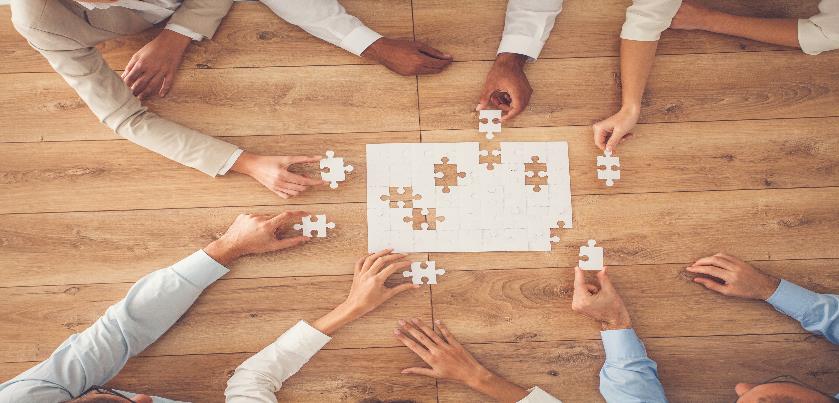 02– Tietoja hankkeesta Opetussuunnitelma (jatkuu):
d) Kuka voi olla toteuttamassa EFE-kurssia ja kenelle tämä kurssi on tarkoitettu:

Kurssi on suunniteltu erityisesti korkeakoulujen (ja ammatillisen koulutuksen) kouluttajille. Kouluttajat voivat helposti mukauttaa koulutusmateriaaleja suunnitellessaan ja toteuttaessaan koulutustilaisuuksia korkealaatuisella sisällöillä, jotka on kehitetty, testattu ja tarkistettu Suomessa, Portugalissa, Turkissa, Irlannissa ja Tanskassa.

Huomioitavaa:
EFE kokonaisuus on tarkoitettu tarjoamaan kouluttajille monipuolisia opetusmateraaleja kouluttaessaan erityisesti elintarviketieteen/teknologian, elintarvikealan ja liiketoiminnan opiskelijoita sekä nykyisille elintarvikealan pk-yrittäjille ja heidän työntekijöilleen aiheesta eettinen yrittäjyys ja innovatiivinen kehittäminen, uudet tuotteet elintarvikealalla, mutta keskittyen erityisesti etiikkan ja kestävyyden näkökulmiin.

Tarjoamme kaikki tarvittavat materiaalit kurssin onnistuneeseen toteuttamiseen useissa erityyppisissä sisällöissä ja toteutustavoissa, katso luku 04 - kurssin totetusvaihtoehdot.
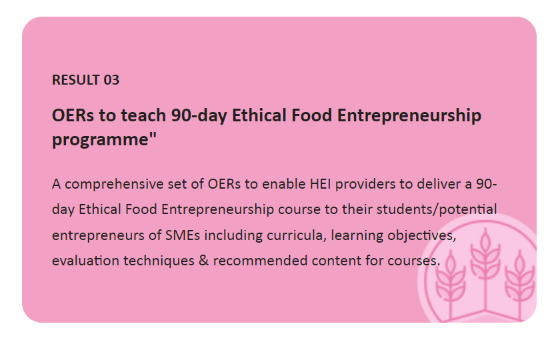 03 – Yleiset ohjeet kouluttajille
Metodologinen lähestymistapa
Avoimet oppimismateriallit sisältävät kuusi moduulia, jotka avaavat opiskelijoille eettisen elintarvikeyrittäjyyden laajuutta ja potentiaalia tavalla, joka on samanaikaisesti sekä tiivis esitys että linkittynyt akateemisen tutkimuksen kanssa keskittyen eettisten elintarvikeyritysten tarpeisiin ja vaikutuksiin, yrittäjyyteen, innovaatiokulttuurin ja erilaisten toimintatapojen hyödyntämiseen eettisessä elintarviketoiminnassa. Kokonaisuuden tavoitteena on tarjota yhtenänen esitys eettisistä toimintatavoista koko ruokajärjestelmässä tuottaen kestävämpää tulevaisuutta kaikille.
Koulutuskokonaisuus perustuu ymmärrykseen, että mahdollisuuksia ja haasteita on olemassa, mutta kouluttajien, opiskelijoiden ja elintarvikealan pk-yritysten on pysyttävä alan kehityksen tasolla pysyäkseen kilpailukykyisinä ja osallistuakseen yhteiskunnallisiin muutoksiin. Lisäksi kokonaisuus osoittaa, kuinka osaamista voidaan vahvistaa uusien oppimisten avulla, ja antaa käytännön näkemyksiä uuden taidon oppimiseen tulevaisuuden kannalta kestävällä tavalla.

Yleiset ohjeet
Lue tämä opas huolellisesti ennen koulutuksen aloittamista. Luokkahuoneessa, etänä tai hybrininä toteutettuna:
Lataa ja tarkista koulutusmateriaalit. Varaa harjoituksiin riittävästi aikaa. Tarvitsemasi linkki on: https://ethical-food.eu/resources/
Räätälöi ja lokalisoi koulutussisältöjä, tapaustutkimuksia ja tietoa paikallisten käytäntöjen mukaan opiskelijoillesi
Varmista, että jokainen osallistuja suorittaa jokaiseen moduuliin upotetut harjoitukset – nämä tarjoavat arvokasta oppimista.
Varaa aikaa harjoitusten tarkistamiseen ja palautteen antamiselle.
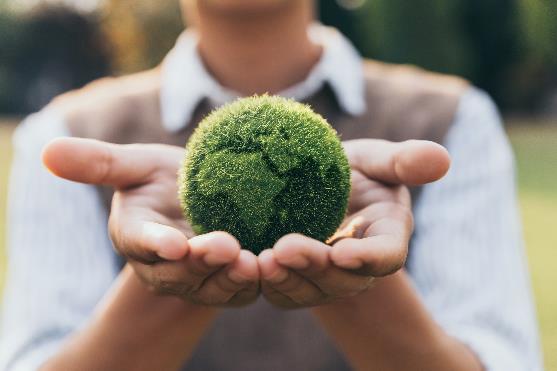 8
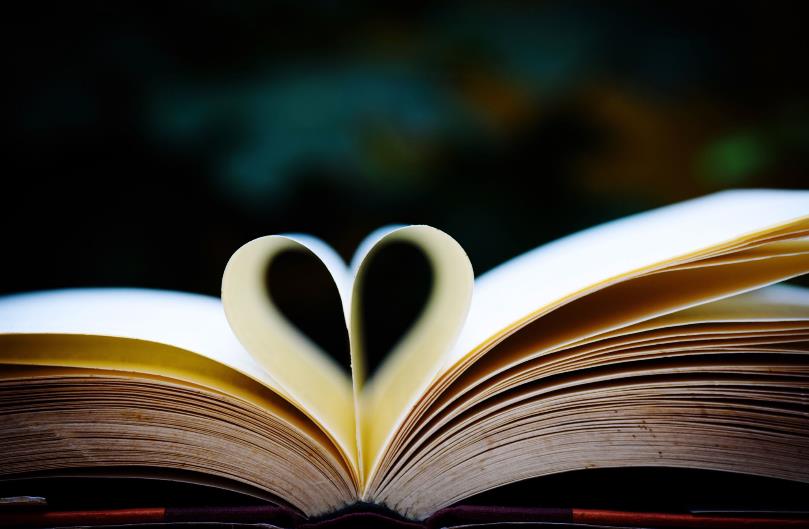 03– Yleiset ohjeet kouluttajille (jatkuu)
Opetusmenetelmä
Avoimet koulutusmateraalit, kuusi moduulia, on suunniteltu sopimaan erilaisiin opetustapohin ja ymäristöihin. Jokainen moduuli esitetään seuraavalla mallilla:
Aihetta esitellään lyhyesti ennen aiheeseen syventymistä.
Aiheeseen liittyvää tietoa ja parhaita käytäntöjä esitellään siirtymällä yleisistä määritelmistä yksityiskohtaisempiin sovelluksiin, mikä mahdollistaa aiheen laajuuden ymmärtämisen.
Tieto vahvistuu ja taidot kehittyvät, kun opiskelijat osallistuvat käytännön harjoituksiin tai perehtyvät opintokysymyksiin.
"
Koulutus on tarkoitettu parantamaan muiden elämää ja jättämään yhteisösi ja maailmasi paremmaksi kuin olet löytänyt sen.
”
-Marian Wright Edelamn
9
04 – Kurssin toteutustapoja
Perinteinen luokkahuoneopetus ja muut tarvittavat työkalut 
Luokkahuoneopetus on edelleen yksi suosituimmista koulutustekniikoista valmiuksien kehittämisessä. Yleensä se on ohjaaja-keskeinen kasvokkain tapahtuva koulutus, joka tapahtuu määrättynä aikana ja paikassa. Ethical Food Entrepreneurship (EFE) -projektin työkalut, käyttöehdot ja tarvittavat lisäresurssit voidaan hahmotella seuraavasti.
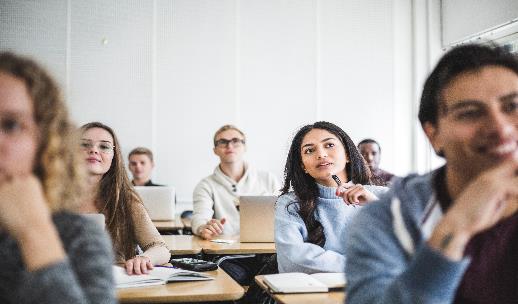 10
04– Kurssin toteutustapoja (jatkuu)
Ehdotetut toteutustavat:
•Pienryhmäkeskustelut:Jaa osallistujat pieniin ryhmiin ja anna heille tapaustutkimuksia keskusteltavksi tai ratkaistavaksi. Tämä mahdollistaa tiedon siirron oppijoiden välillä.
•Q&A-istunnot: Epäviralliset kysymys-vastausistunnot ovat tehokkaimpia pienryhmissä ja taitojen päivittämiseen uusien taitojen opettamisen sijaan. Näitä tulee käyttää usein koko kurssin aikana.
•Multimedia: Multimedian koulutusmateriaalit ovat yleensä provosoivampia ja haastavampia ja siten stimuloivampia aikuisten mielelle. Kouluttajien tulee varmistaa, että kaikkia upotettuja työkaluja käytetään täysimääräisesti.
•Interaktiiviset työkalut: Opiskelijoiden sitoutuminen onnistuu helposti interaktiivisten työkalujen avulla. Esimerkki ilmaisesta työkalusta on Kahoot! joka on pelipohjainen oppimis- ja triviaalusta, jota käytetään luokkahuoneissa, toimistoissa ja sosiaalisissa ympäristöissä. Voit koota tietokilpailun, johon opiskelijat voivat vastata puhelimella/tabletilla/tietokoneella. On mahdollista saada välitöntä palautetta ja tuloksia.
Verkko-oppiminen:
Tämä toteutustapa käyttää EFE-oppimisalustaan ​​upotettuja Internet-tekniikoita tarjotakseen laajan valikoiman ratkaisuja oppimisen mahdollistamiseksi. Eettinen elintarvikeyrittäjyys EFE -kokonaisuus tarjotaan verkko-toteutuksena, johon on kaikilla sidosryhmillä suora pääsy mukaan lukien kouluttajat, opiskelijat, elintarvikeyrittäjät/pk-yritykset ja työntekijät.
Hankealusta on monikielinen, vuorovaikutteinen sivusto, jossa yhdistyvät edellä mainitun moduulikokonaisuuden lisäksi linformatiiviset sisällöt kouluttajan oppaineen, digitalisoituine harjoituksineen sekä yritys- ja innovaatiotaitojen kehittämisen työkaluineen sekä sisältäen muita suositeltuja luku- ja multimedialinkkejä. EFE verkko-oppimisalusta sisältää verkko-oppimisen parhaat käytännöt, joten vaikka oppimisen tavoite pysyy samana (tai samankaltaisena), käyttöliittymä ja kokemus voivat olla radikaalisti erilaisia, kuten medialle sopii.
04 – Kurssin toteutustapoja (jatkuu)
Muita opetusmenetelmiä:
Flipped Classroom 
Flipped Classroomissa opiskelijat opiskelevat moduulin sisältöä ennen oppituntia keskittyen luokan harjoituksiin ja tehtäviin. Luokkahuoneen tiedonsiirto mahdollistaa verkko-opetuksen luokkahuoneen ulkopuolella. Tämä luo enemmän tilaa harjoitteluun luokassa, lisäselvityksiä tarvittaessa ja tarjoaa mahdollisuuden sukeltaa syvemmälle materiaaleihin tunnin aikana.

Blended Learning
Blended Learning yhdistää digitaalisen verkkomedian perinteisiin luokkahuonemenetelmiin. Se vaatii sekä opettajan että oppilaan fyysistä läsnäoloa ja jossain määrin opiskelijan hallintaa ajan, paikan, polun tai tahdin suhteen. Oppilaat käyvät edelleen luokkahuoneessa opettajan/kouluttajan läsnä ollessa, kasvokkain tapahtuvat luokkahuonekäytännöt yhdistetään tietokonevälitteiseen toimintaan sisällön ja toimituksen osalta. Blended-oppimista käytetään eniten ammatillisessa kehittämisessä ja koulutusympäristöissä.

Yhteistyö / vertaisoppiminen 
Yhteistyössä oppiminen on kasvatuksellinen lähestymistapa opetukseen ja oppimiseen, jossa oppilasryhmät työskentelevät yhdessä. Esimerkkejä yhteistyön ja vertaisoppimisen tehostamisesta ovat:
Vertaisarviointi: Luokkahuoneessa olevat vertaiset kokoavat yhteen arvioimaan työtä yhdessä tai useamman henkilön toimesta, joilla on samanlainen osaaminen kuin teoksen tuottajilla. Vertailijat eivät vain arvioi toistensa suorituskykyä, vaan myös jakavat kokemuksensa ja tietotaitonsa.
Google Docs: Tämä online-yhteistyötyökalu helpottaa merkityksellisten asiakirjojen luomista. Kaikki ryhmän jäsenet voivat työskennellä samaan aikaan (reaaliaikaisesti) saman asiakirjan parissa mistä tahansa paikasta eri laitteilla. Muutokset tallennetaan automaattisesti asiakirjoihin kirjoitettaessa. On mahdollista seurata dokumentin versiohistoriaa, josta näet myös, kuka on tehnyt tietyn muutoksen. Google-dokumenttien arvo oppimisresurssina on, että ryhmän jäsenet voivat myös jakaa asiakirjoja, keskustella ja kommentoida niitä.
Ihmiset oppivat eniten opettaessaan muita.
Peter Drucker
13
05 – Kurssin sisällön yleiskatsaus
MODUULI 1
MODUULI 2
MODUULI 3
Eettisen elintarvikealan yrittäjyyden tarve ja vaikutus
Yrityksen perustamisen kulmakivet
Tutustuminen innovaatioiden maailmaan
Mahdollisuudet innovaatioissa
Innovaatioita ihmisten, planeetan ja tuoton hyväksi
Innovaatiomallit
Aloita innovaatiomatkasi
Tulevaisuuden strategian luominen
Innovaatioita ja toimivuutta elintarvikealalla
Luovuuteesi ja idean hyväksyminen
SMART tavoitteet
Tavoitteiden määrittäminen – Liiketoiminta-
      suunnitelman luominen
Rahoitus ja matkasi rahoittamien
Uuden yrityksen perustamisen laillisuus
Myynnin ja markkinoinnin merkitys
Mitä ovat eettiset elintarvikkeet
Elintarvike-etiikka ja valintojen seuraukset
Ilmastohätä – kestävän kehityksen tavoitteet
Ruoka & köyhyys
Reilu kauppa & Sosiaalinen oikeudenmukaisuus
Yhteys ruoan ja terveyden välillä
Kestävyys ja Joustavuus / Resilienssi
Moduulit
Opetussuunnitelma koostuu kuudesta moduulista, jotka on rakennettu matkaksi…
MODUULI 6
Kestävyyttä tulevaisuuteen
MODUULI 4
MODUULI 5
Työ ihmisten kanssa -
Viestintä liiketoiminnassa
Eettiset menettelytavat elintarviketuotannossa
Eettisen ruokajärjestelmän voima
Kestävien ruokajärjestelmien kehittäminen
Kertaus innovaatioista tulevaisuuden työkaluna
Terveemmän tulevaisuuden luominen julkisen ja yksityisen sektorin kumppanuudelle ja kestävän kehityksen tavoitteille
Eettinen hankinta ja tuotanto
GMO & kasvipohjaiset ruoat
Ole tietoinen terveys- ja ympäristöväitteistä
Eettiset elintarvikepakkaukset
Eettiset jakelumallit
Yrityksen kasvu ja menestys (markkinointi)
Suhteiden ja empatian merkitys
Eettinen ajattelu
Kuinka olemme vuorovaikutuksessa sidosryhmien ja reilun kaupan kanssa
Tarinankerronnan mahdollisuudet
Verkostojen voima elintarvikealalla
Moduuli 1: Eettisen elintarvikealan yrittäjyyden tarve ja vaikutus
Moduuli 2: Yrityksen perustamisen kulmakivet
Moduuli 3: Tutustuminen innovaatioiden maailmaan
Moduuli 4: Eettiset menettelytavat elintarviketuotannossa
Moduuli 5: Työ ihmisten kanssa – Viestintä liiketoiminnassa
Moduuli 6: Kestävyyttä tulevaisuuteen
14
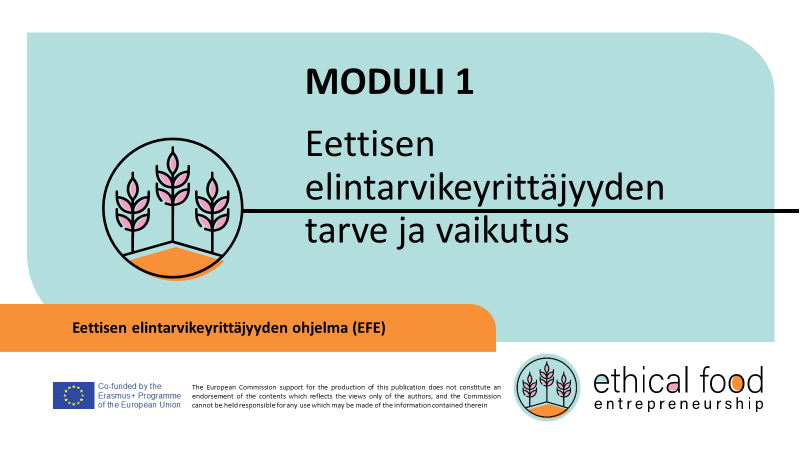 05: Opintokokonaisuuden yhteenveto jatkuu
b) Kurssin sisällön yksityiskohtainen yleiskatsaus
15
05: Opintokokonaisuuden yhteenveto jatkuu
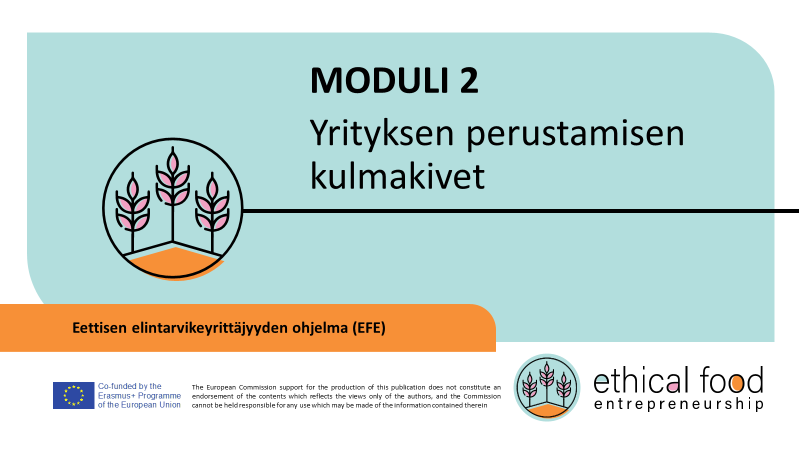 16
05: Opintokokonaisuuden yhteenveto jatkuu
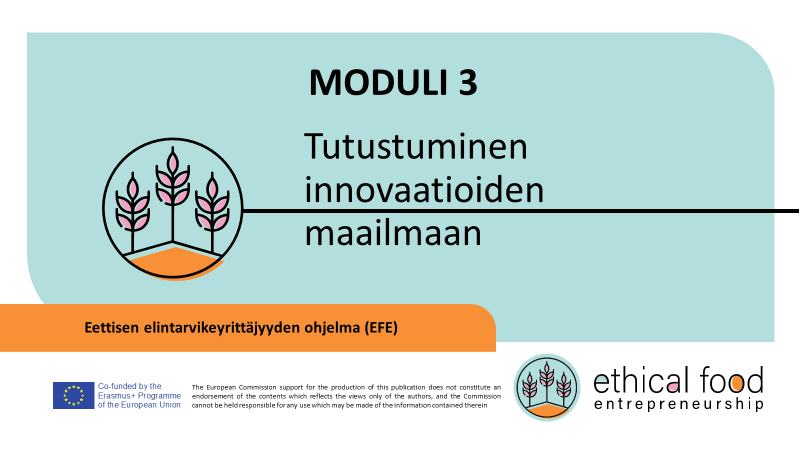 17
05: Opintokokonaisuuden yhteenveto jatkuu
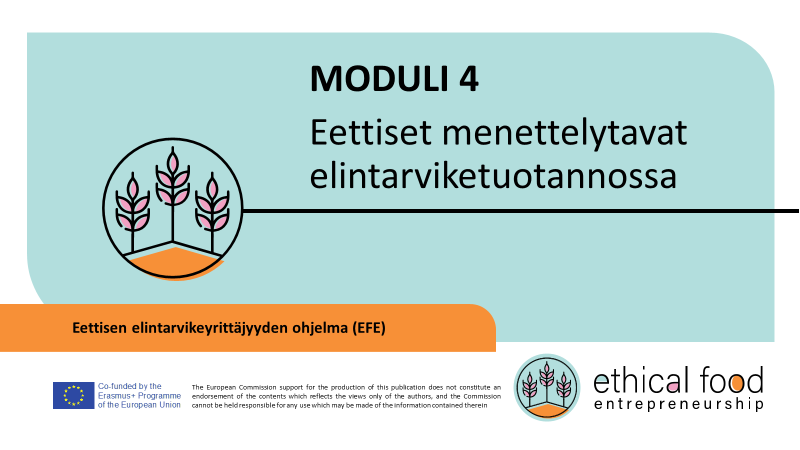 18
05: Opintokokonaisuuden yhteenveto jatkuu
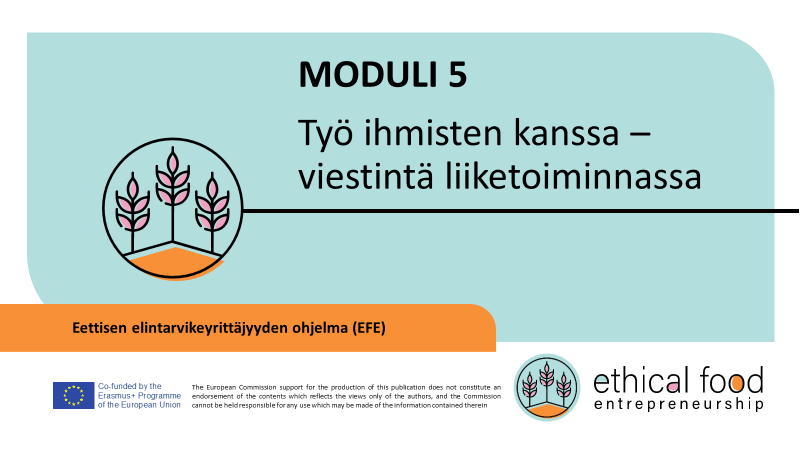 19
05: Opintokokonaisuuden yhteenveto jatkuu
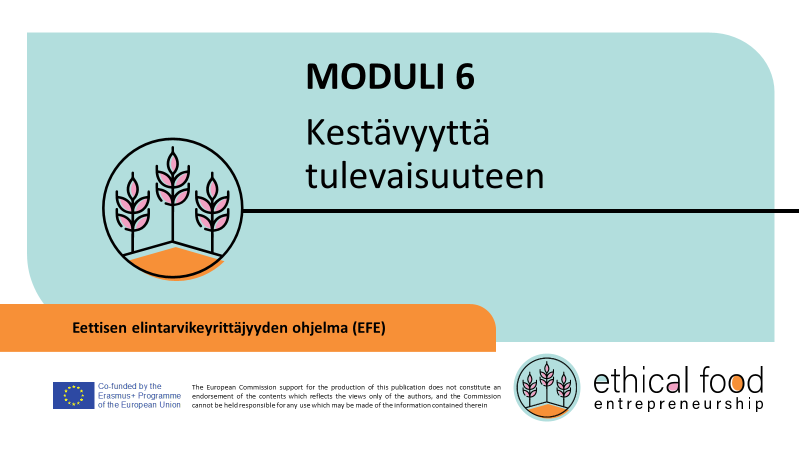 20
06– Kehitä opiskelijan oppimiskokemusta
06– Kehitä opiskelijan oppimiskokemusta
Lähde:https://tlu.cit.ie/deliver-lectures
06– Kehitä opiskelijan oppimiskokemusta
06– Kehitä opiskelijan oppimiskokemusta
06– Kehitä opiskelijan oppimiskokemusta
06– Kehitä opiskelijan oppimiskokemusta
Ystävällisen, ei-uhkaavan ympäristön luominen, jossa opiskelijat voivat vapaasti esittää kysymyksiä tai ongelmia, on tärkeää (Kim ja Bonk, 2006). Keeton (mainittu julkaisussa Kim ja Bonk, 2006) haastatteli korkeakoulutuksen luennoitsijoita ja arvioi verkko-opetusstrategioiden tehokkuutta. Parempia arvosanoja annettiin sellaisille aiheille kuin "luoda ympäristö, joka tukee ja rohkaisee kyselykulttuuria", "laajentaa oppijan kokemusta aiheesta" ja "saa oppijat aktiivisesti ja kriittisesti pohdiskelemaan kasvavaa osaamispohjaansa" (s. 23).
27
06– Kehitä opiskelijan oppimiskokemusta
06– Kehitä opiskelijan oppimiskokemusta
07– Hyödyllisiä linkkejä ja resursseja
30
07 –Lisäresurssit
31
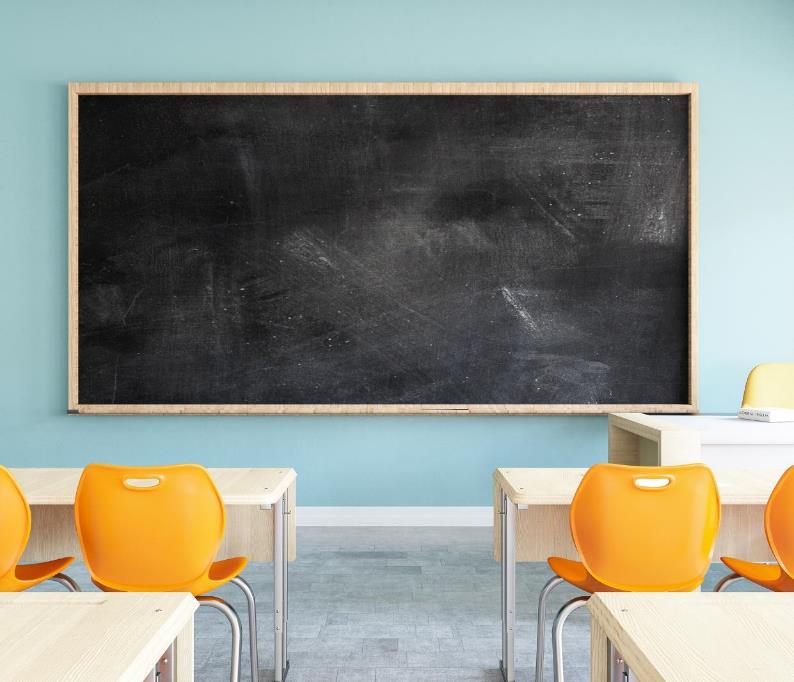 ”Älä koskaan epäile, etteikö pieni ryhmä ajattelevia, sitoutuneita kansalaisia ​​voi muuttaa maailmaa… se on todellakin ainoa asia, joka on koskaan tehnyt!”
napsauta kirjoittaaksesi
-Margaret Mead
www.ethical-food.eu
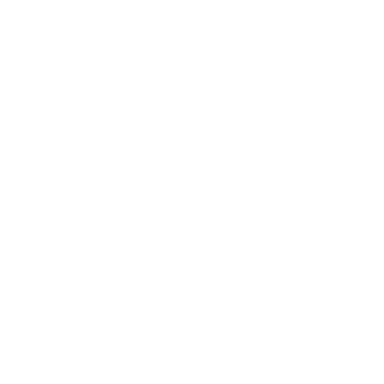 seuraa matkaamme